A Special Session 
to 
Honor the Lifetime Contributions 
of 
Charlotte Froese Fischer 
and 
Joe Reader
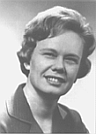 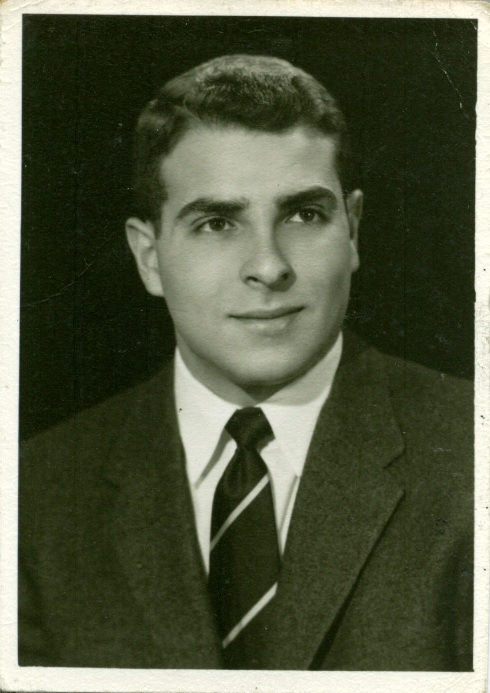 Atomic Spectroscopy at NIST, NBS
1915 - 2012
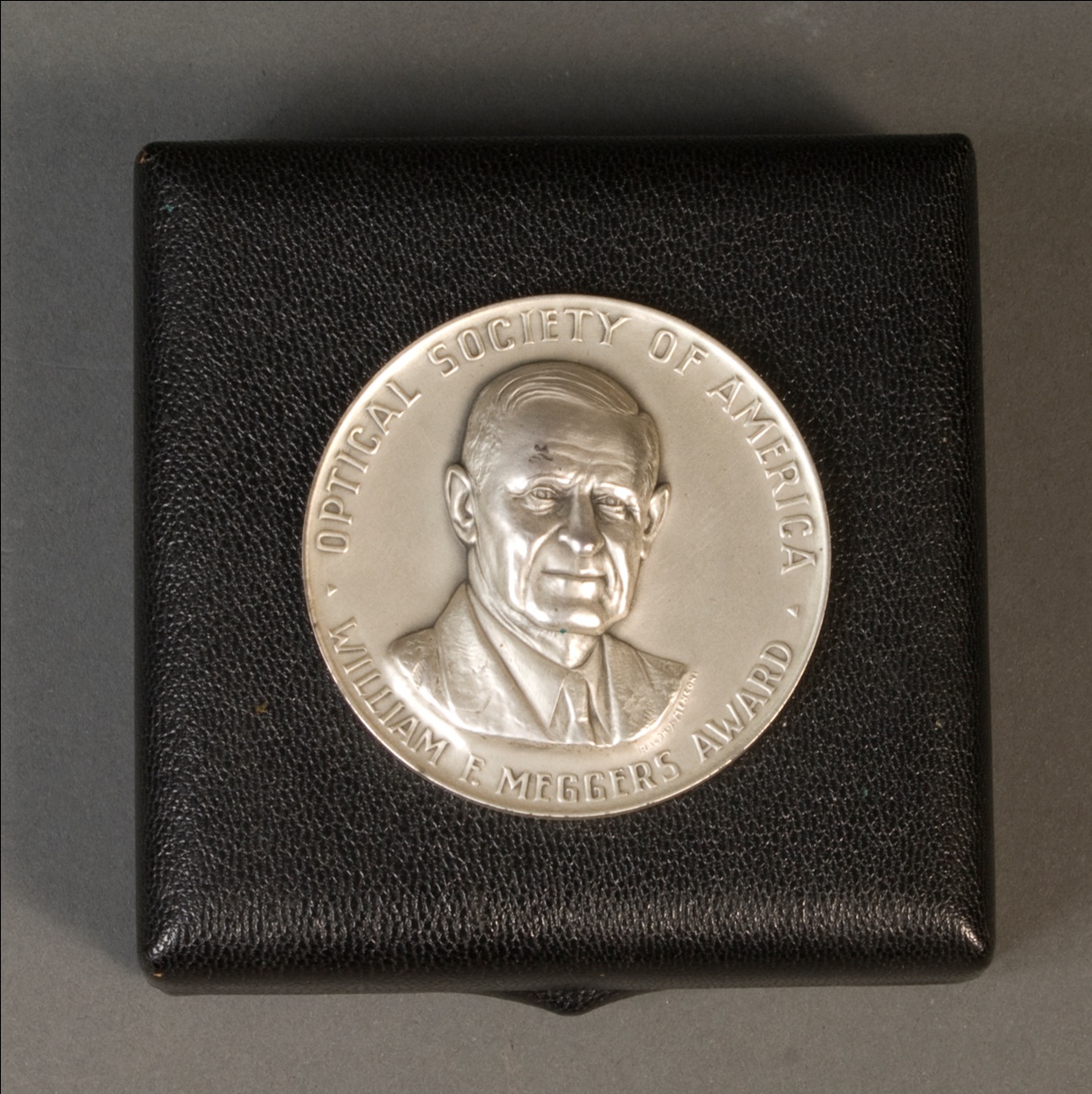 Atomic Spectroscopy at NIST, NBS
1915 - 2012
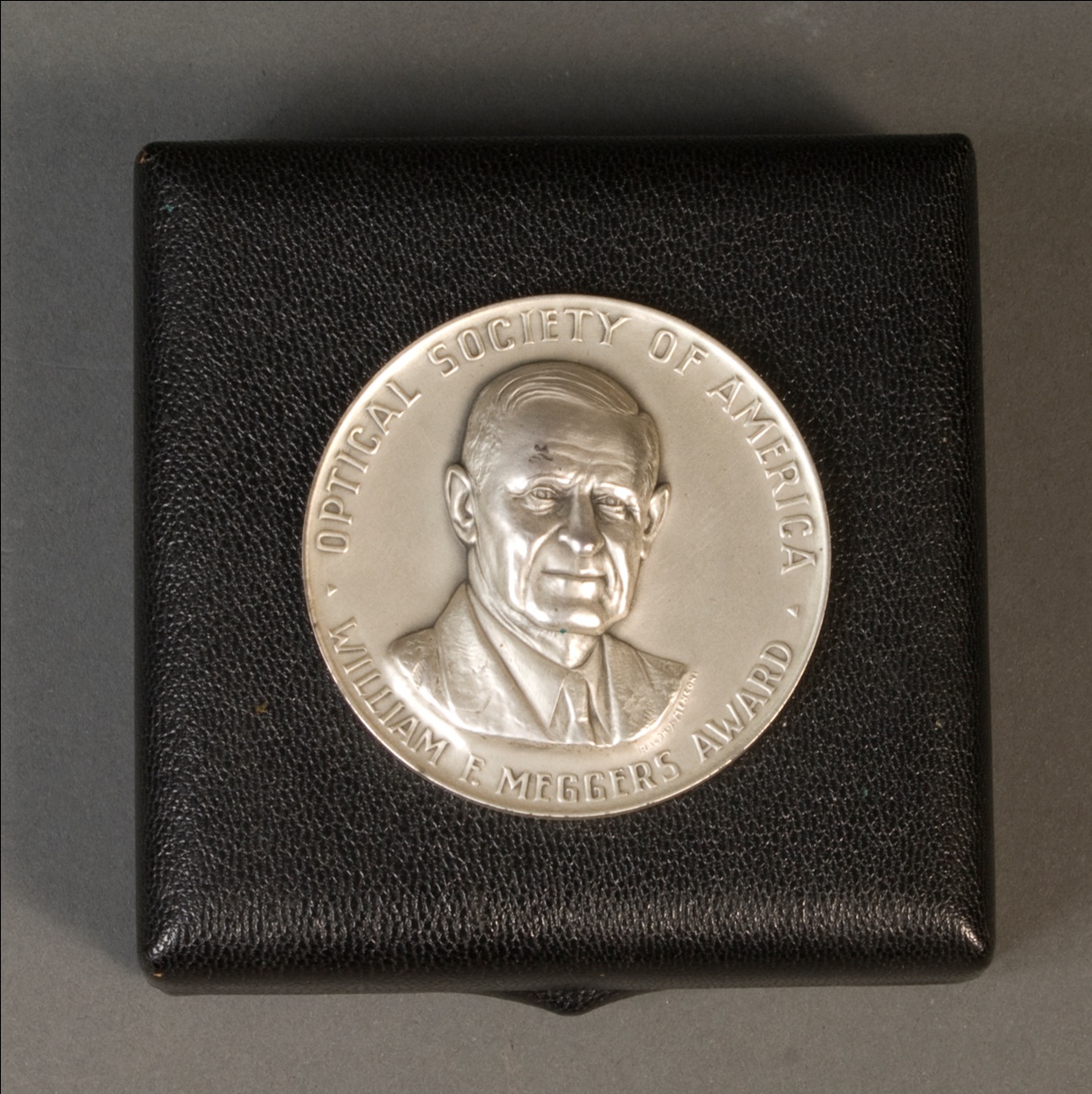 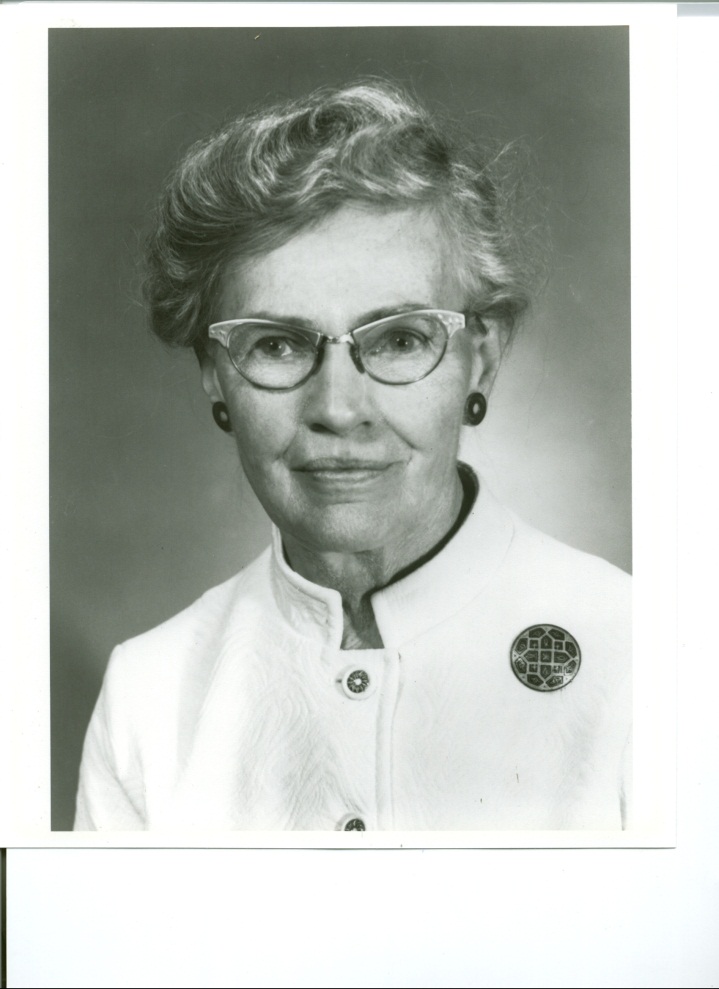 Atomic Spectroscopy at NIST, NBS
1915 - 2012
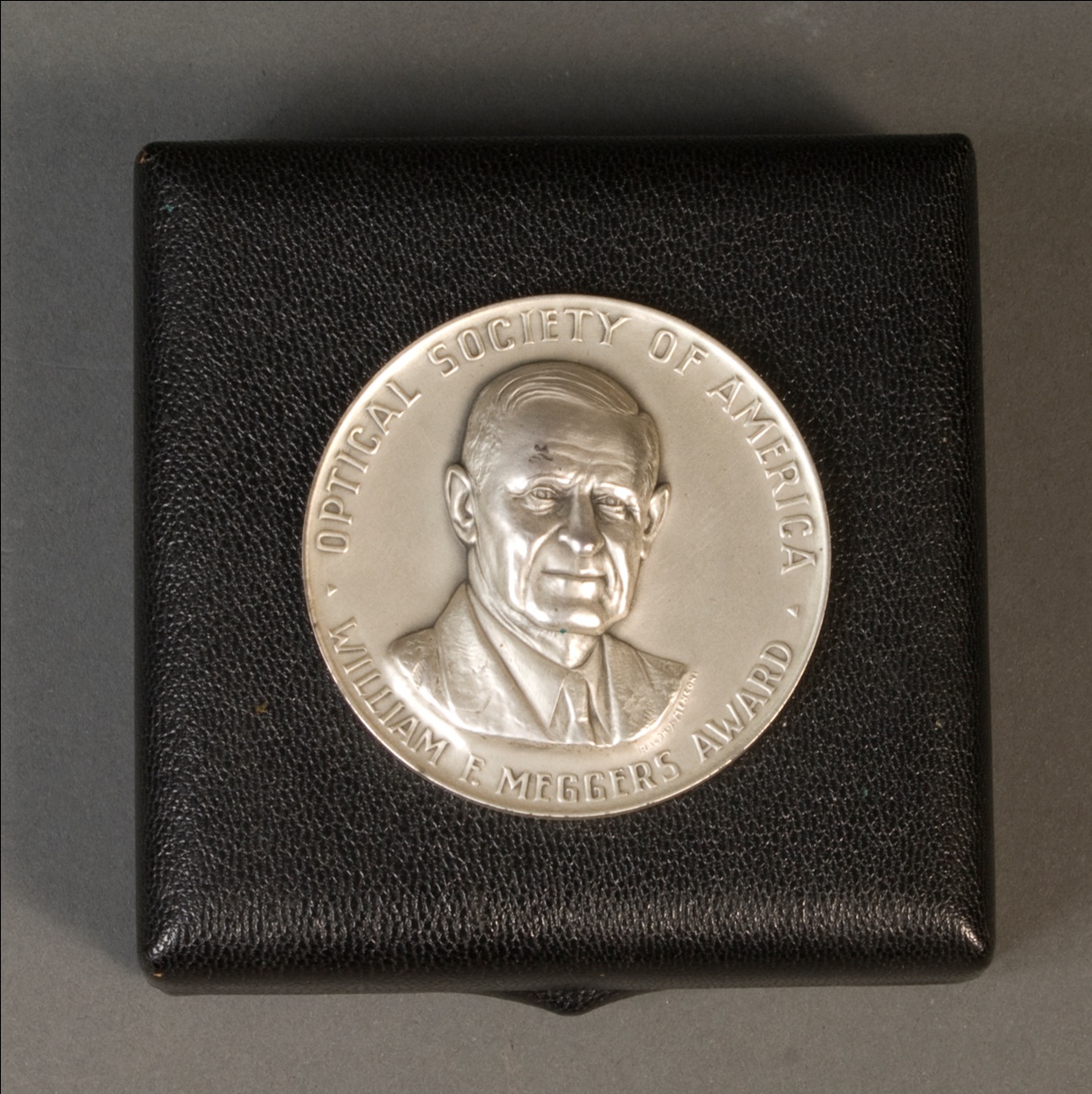 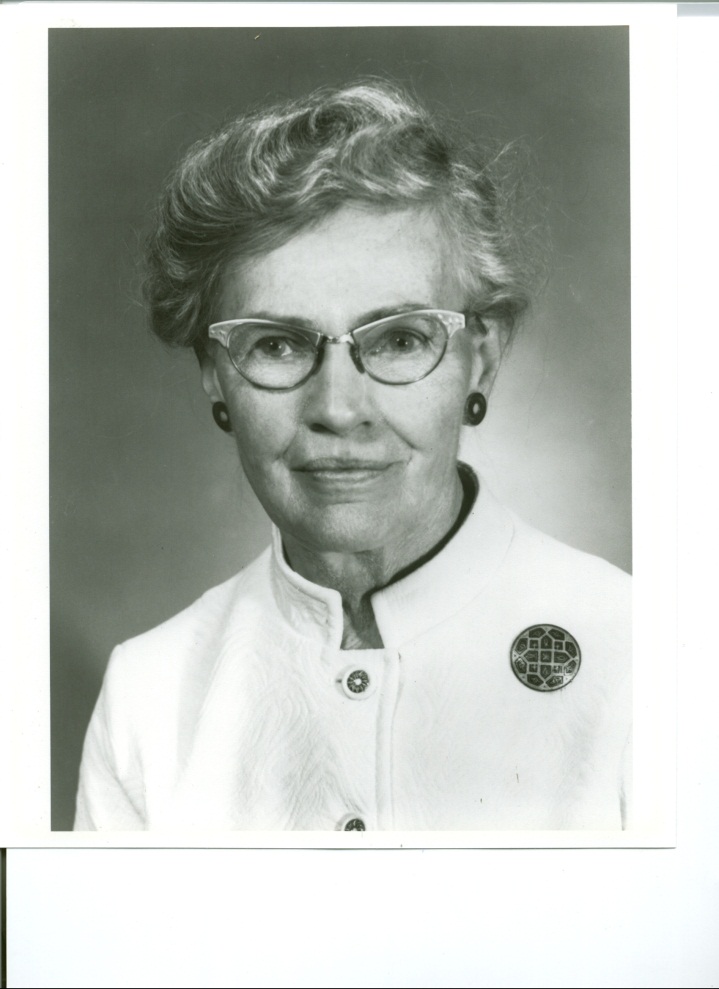 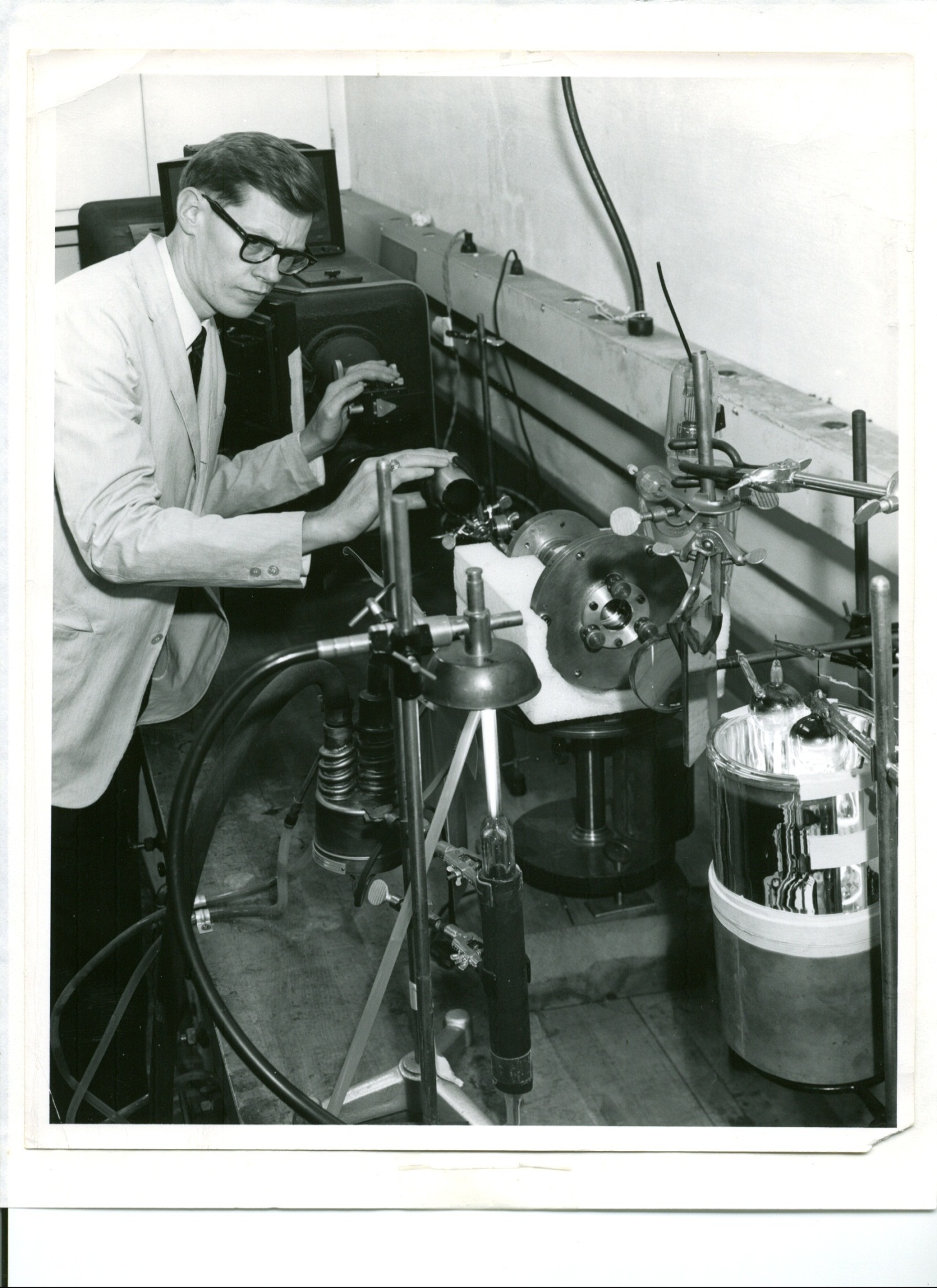 Atomic Spectroscopy at NIST, NBS
1915 - 2012
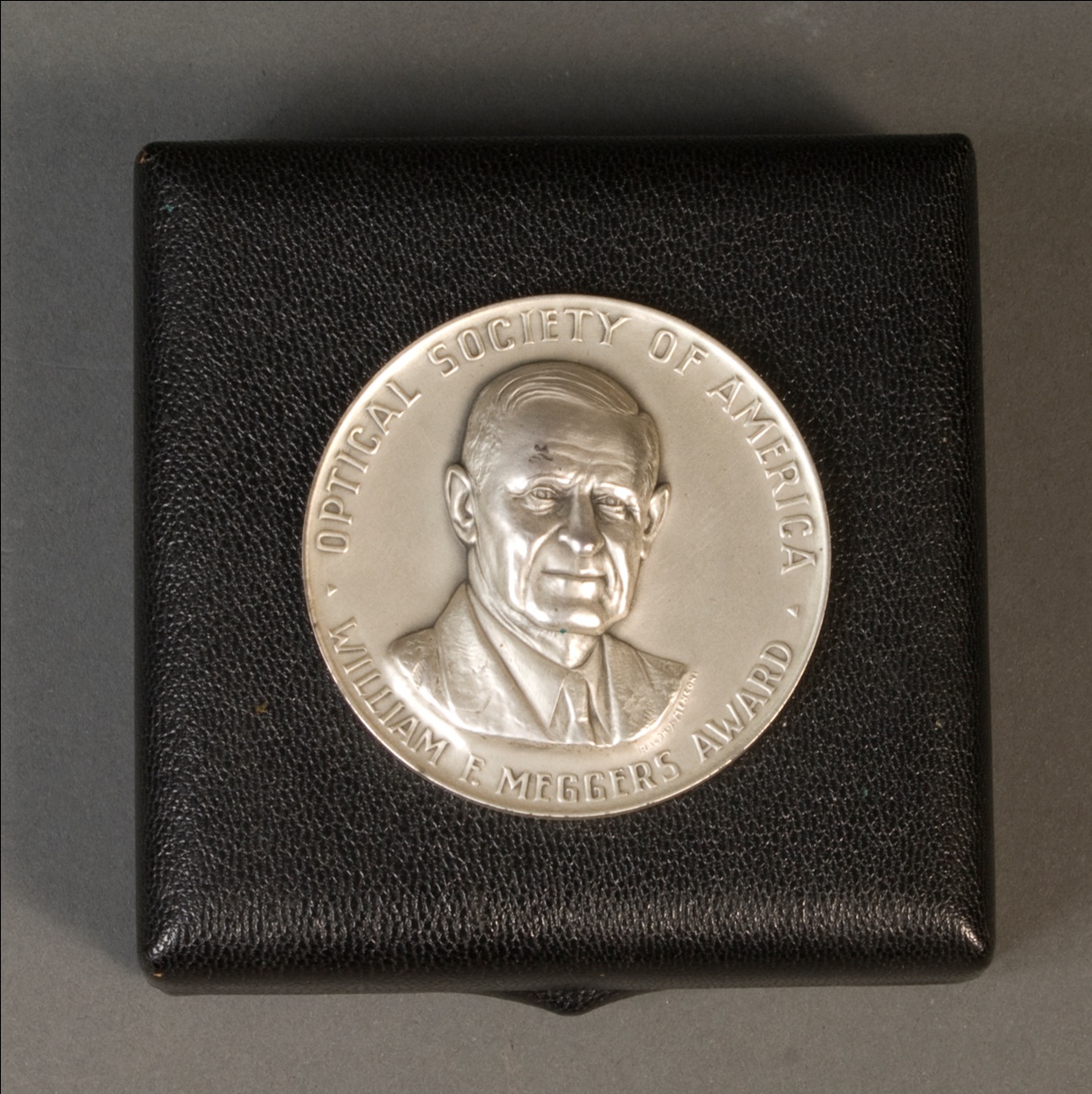 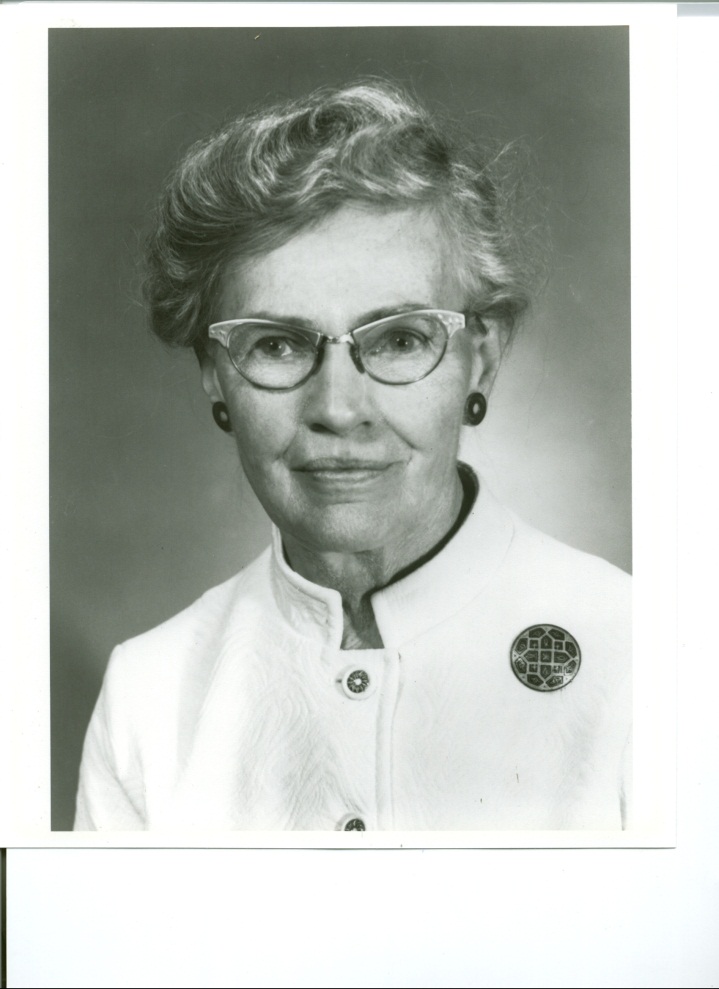 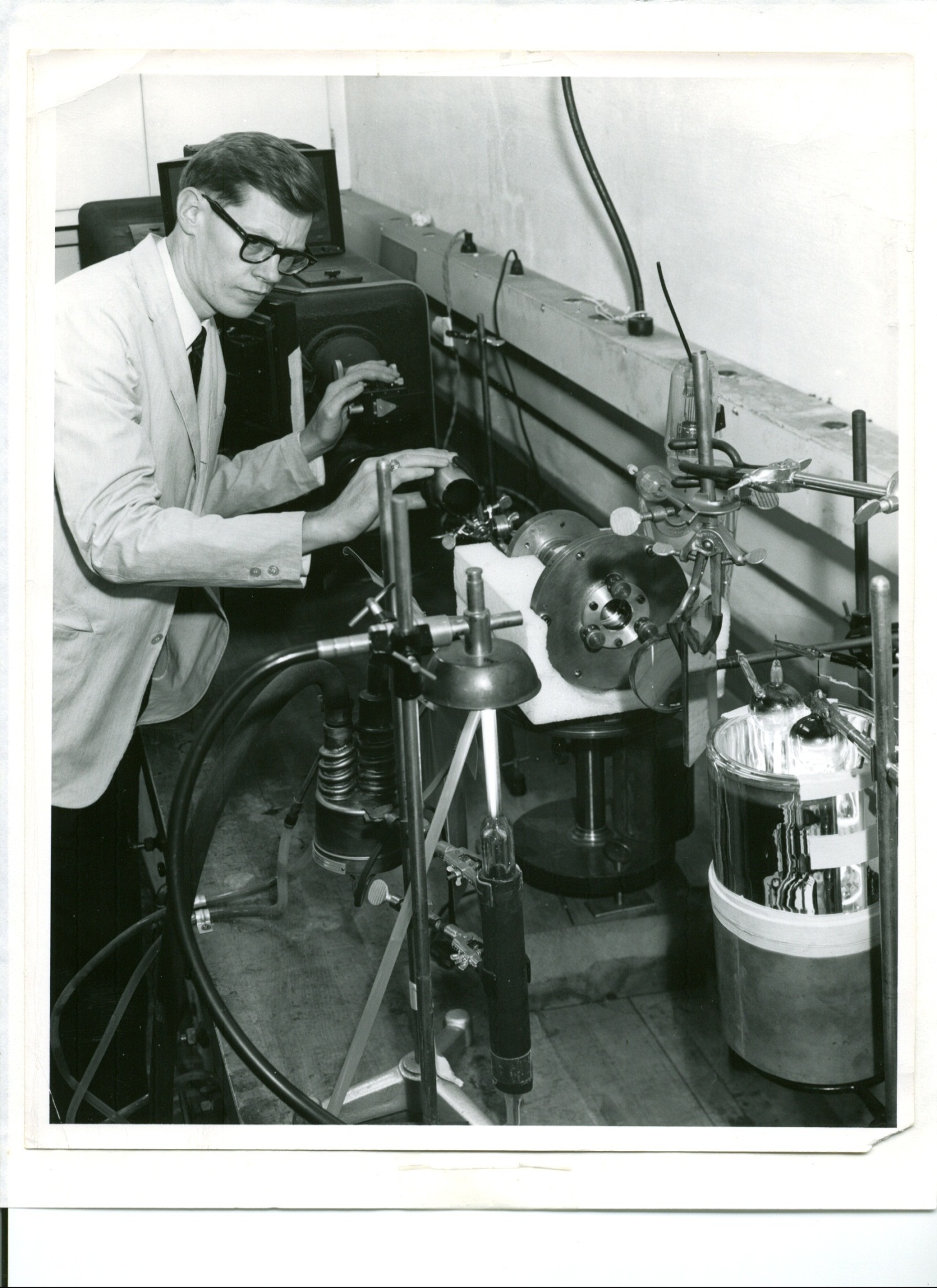 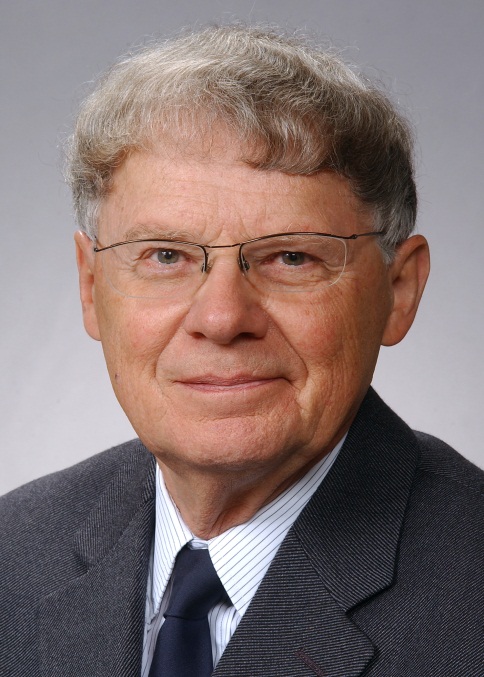 Atomic Spectroscopy at NIST, NBS
1915 - 2012
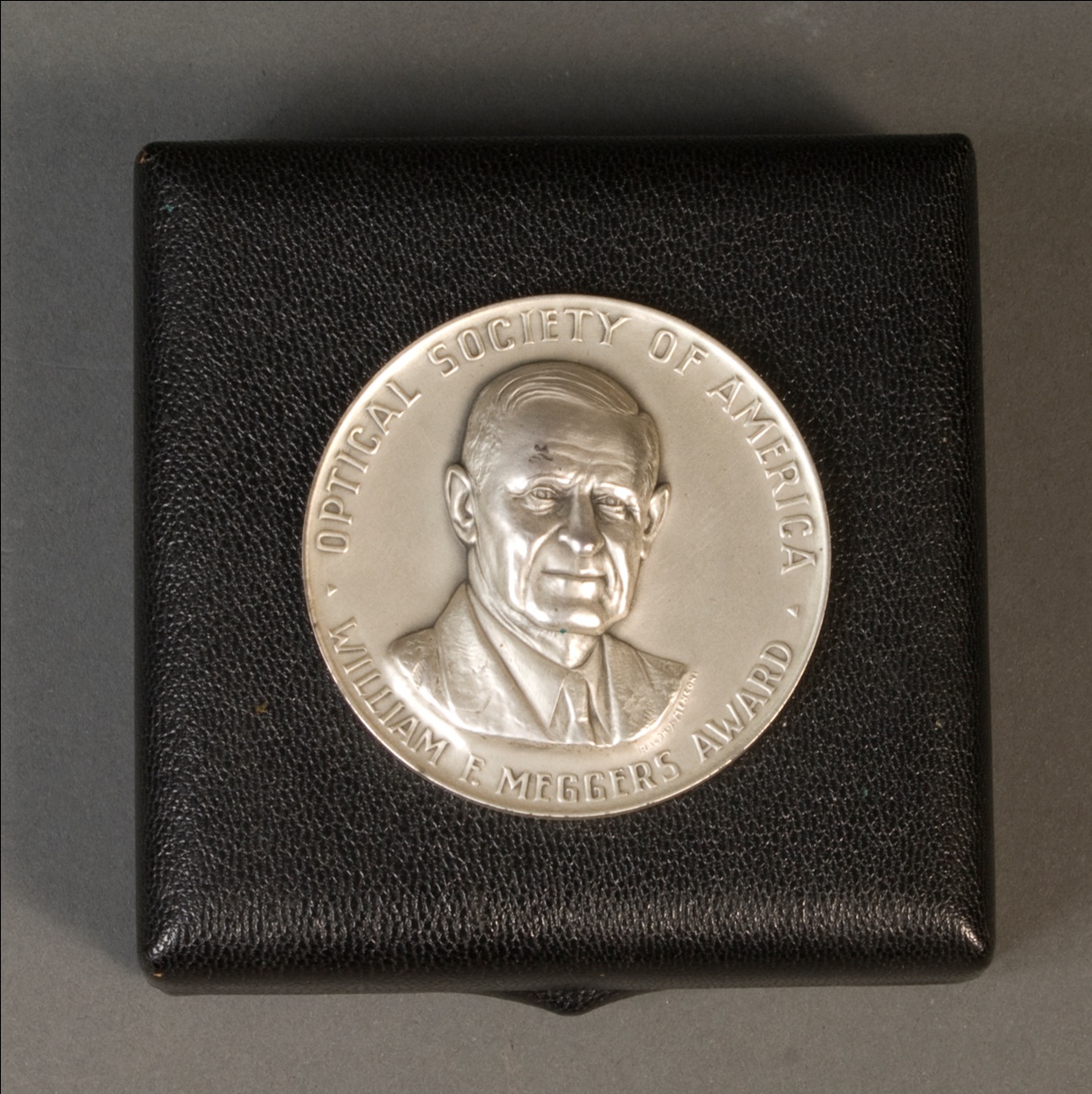 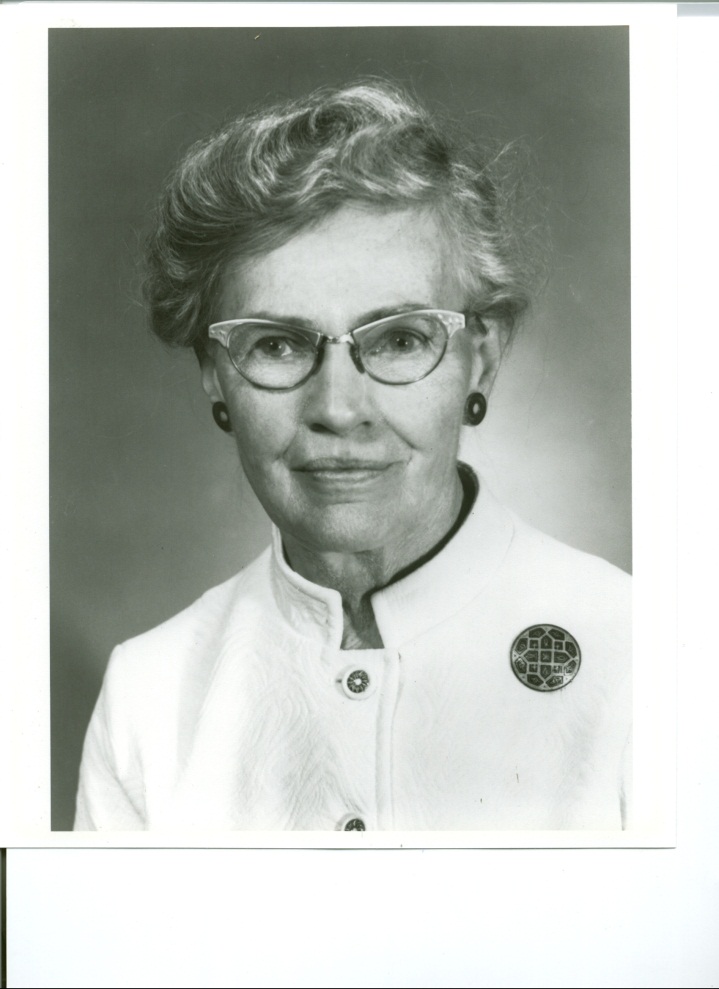 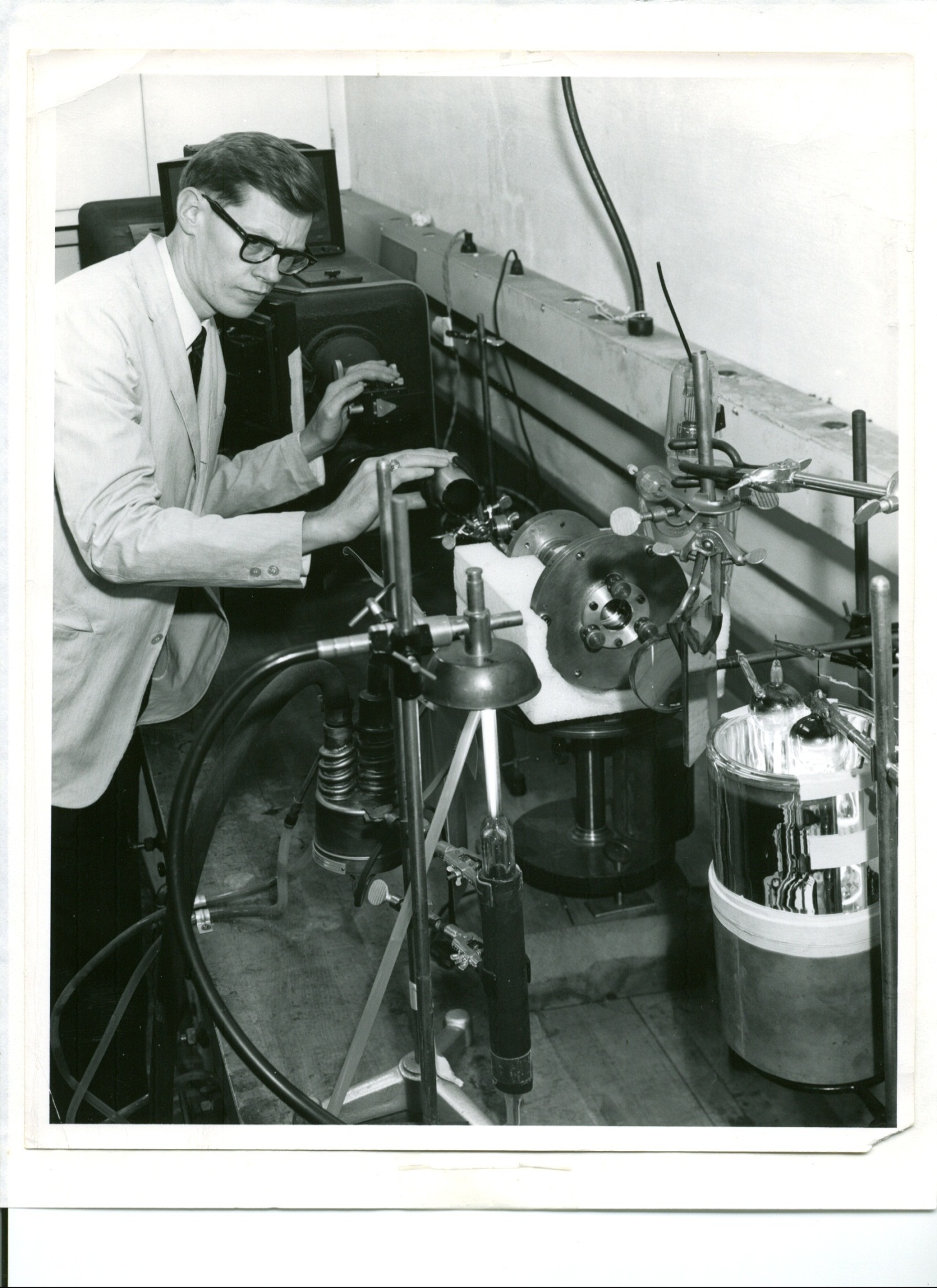 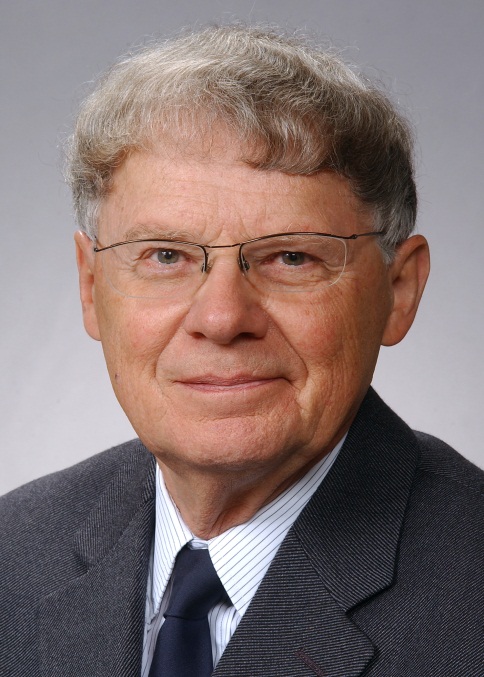 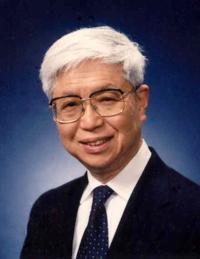 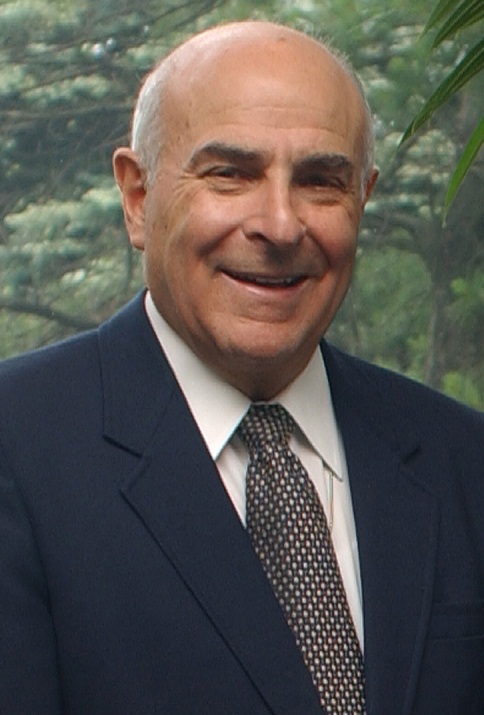 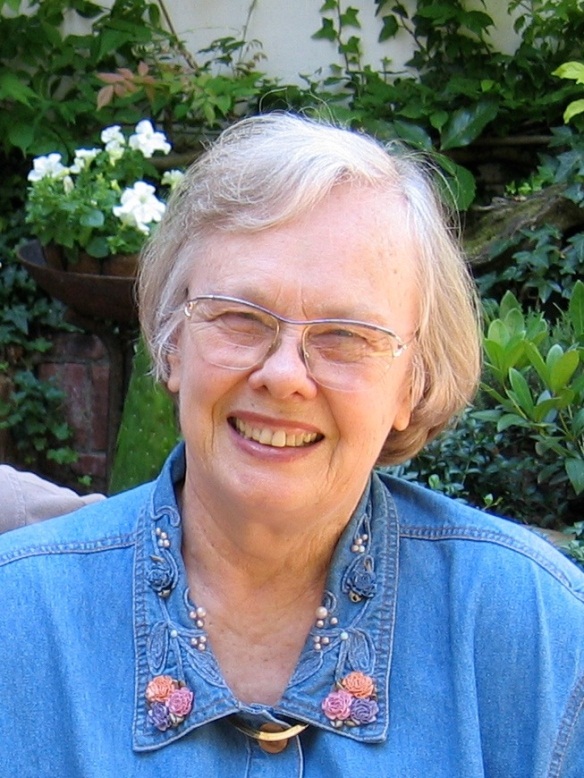 Atomic Spectroscopy at NIST, NBS
1915 - 2012
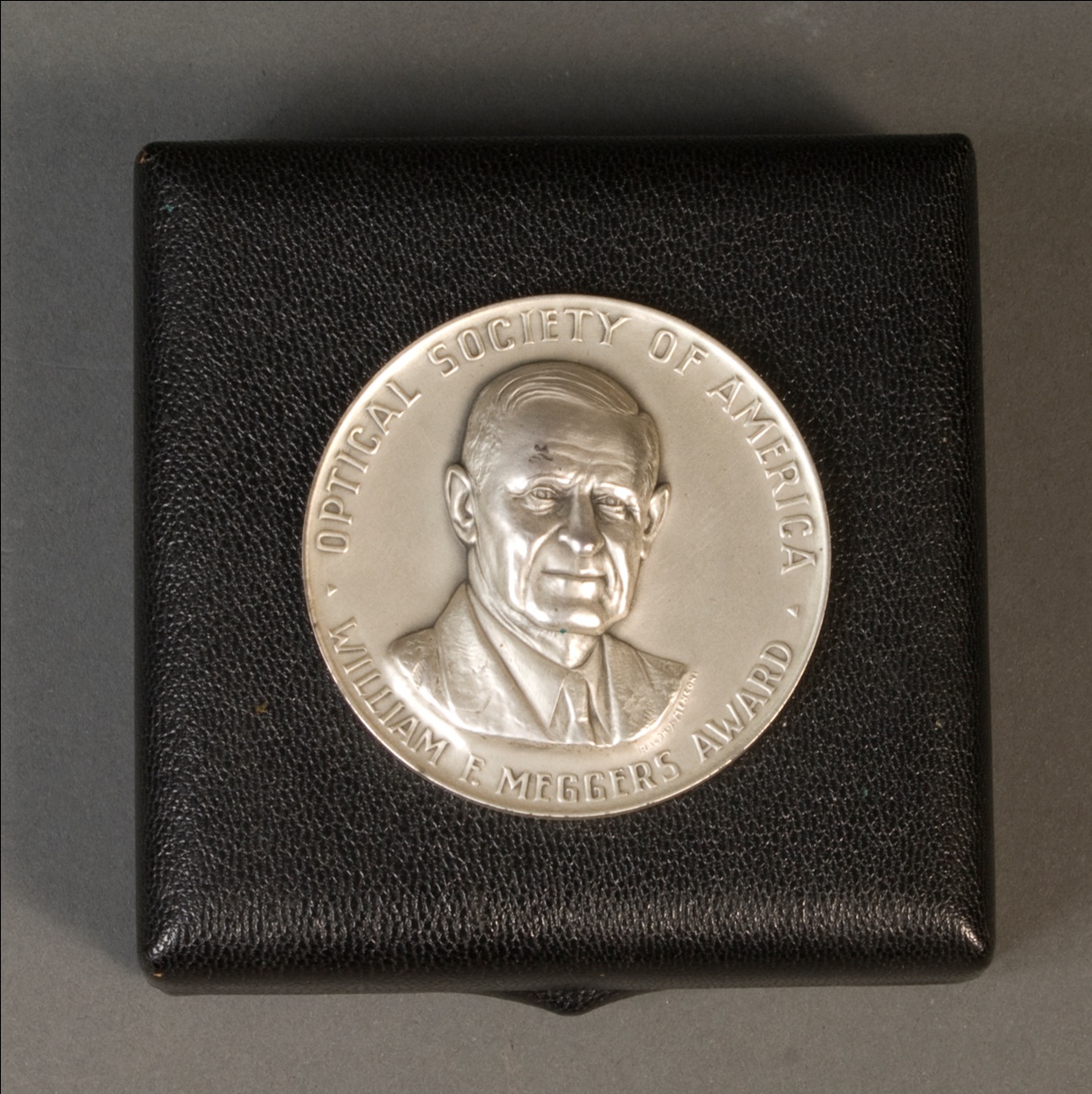 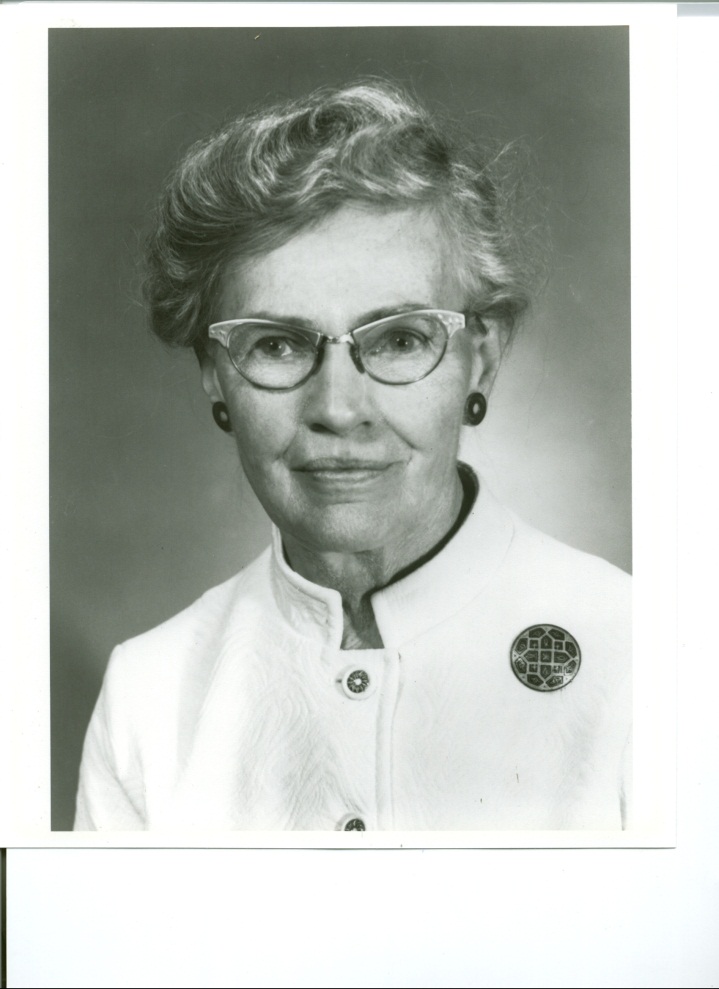 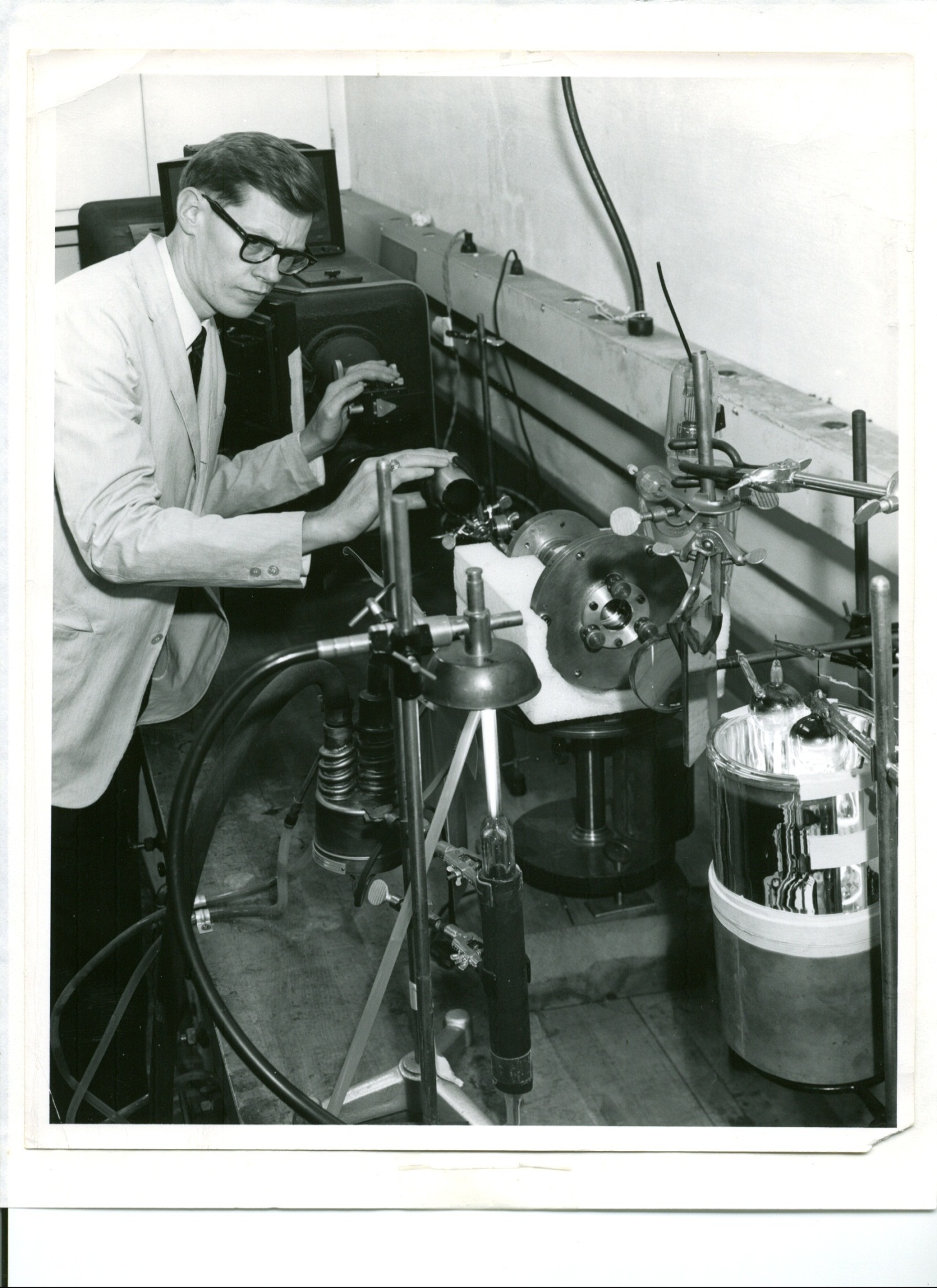 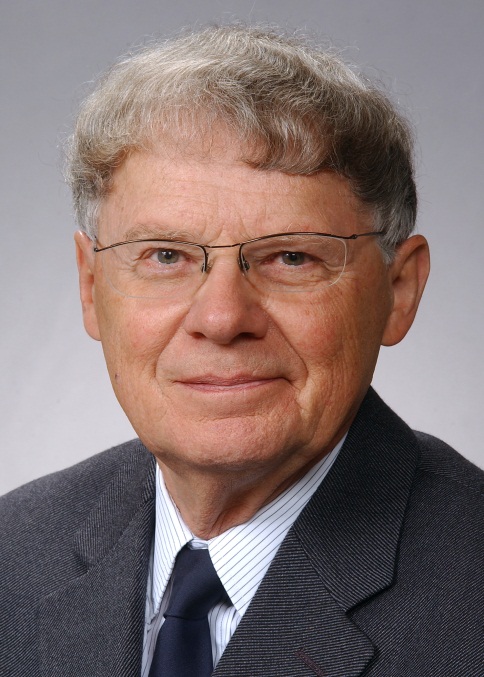 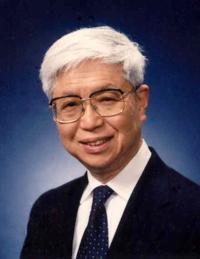 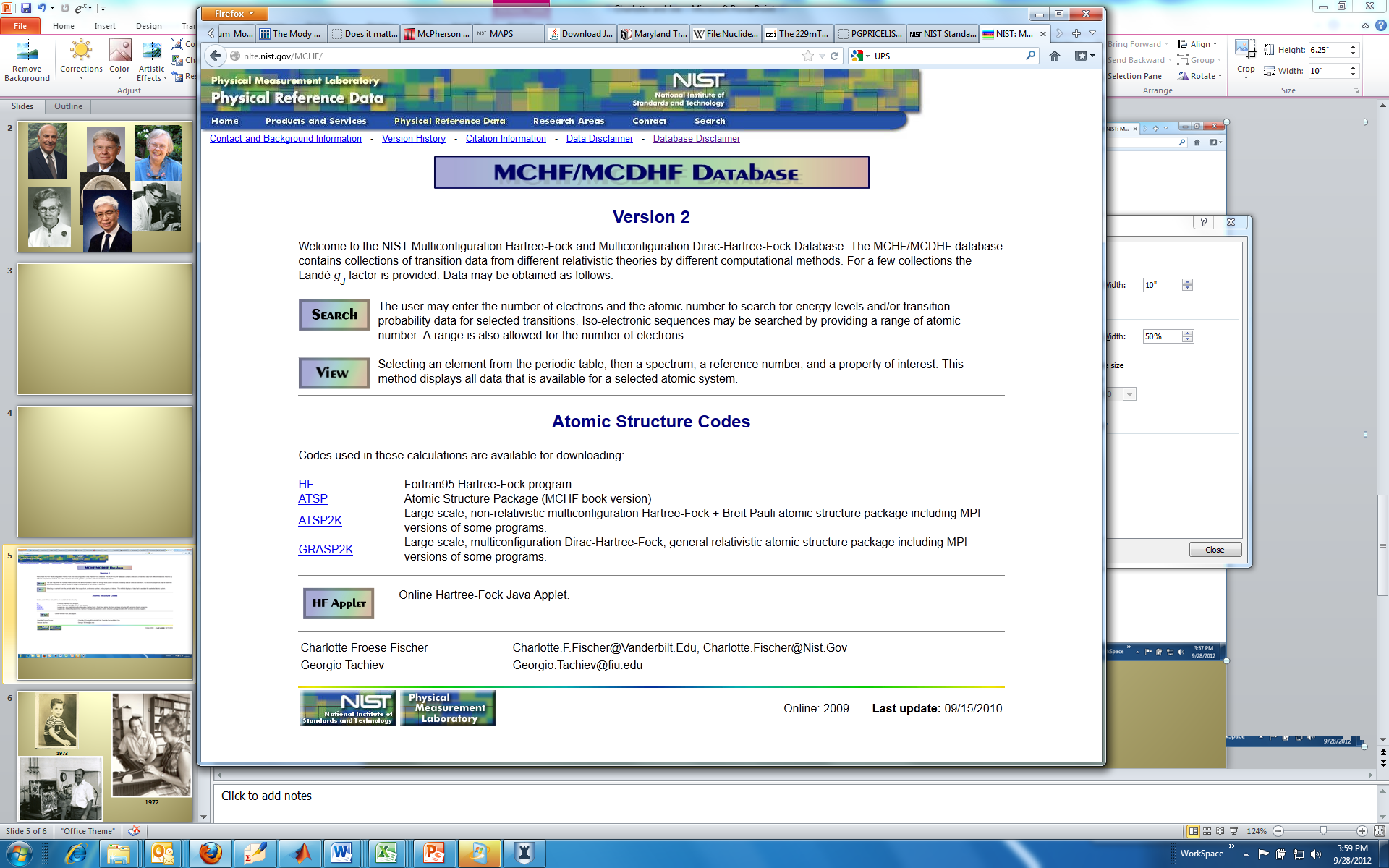 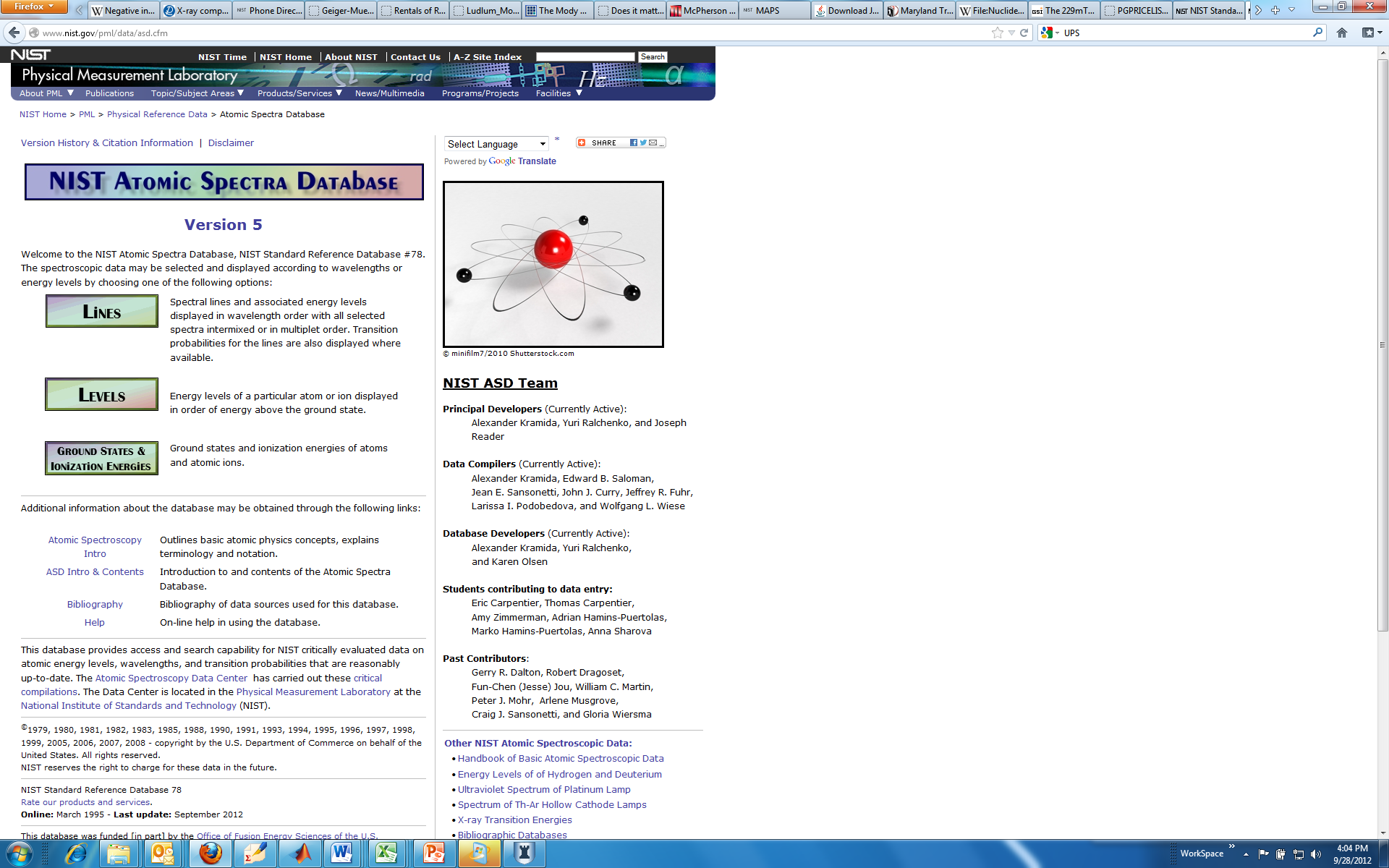 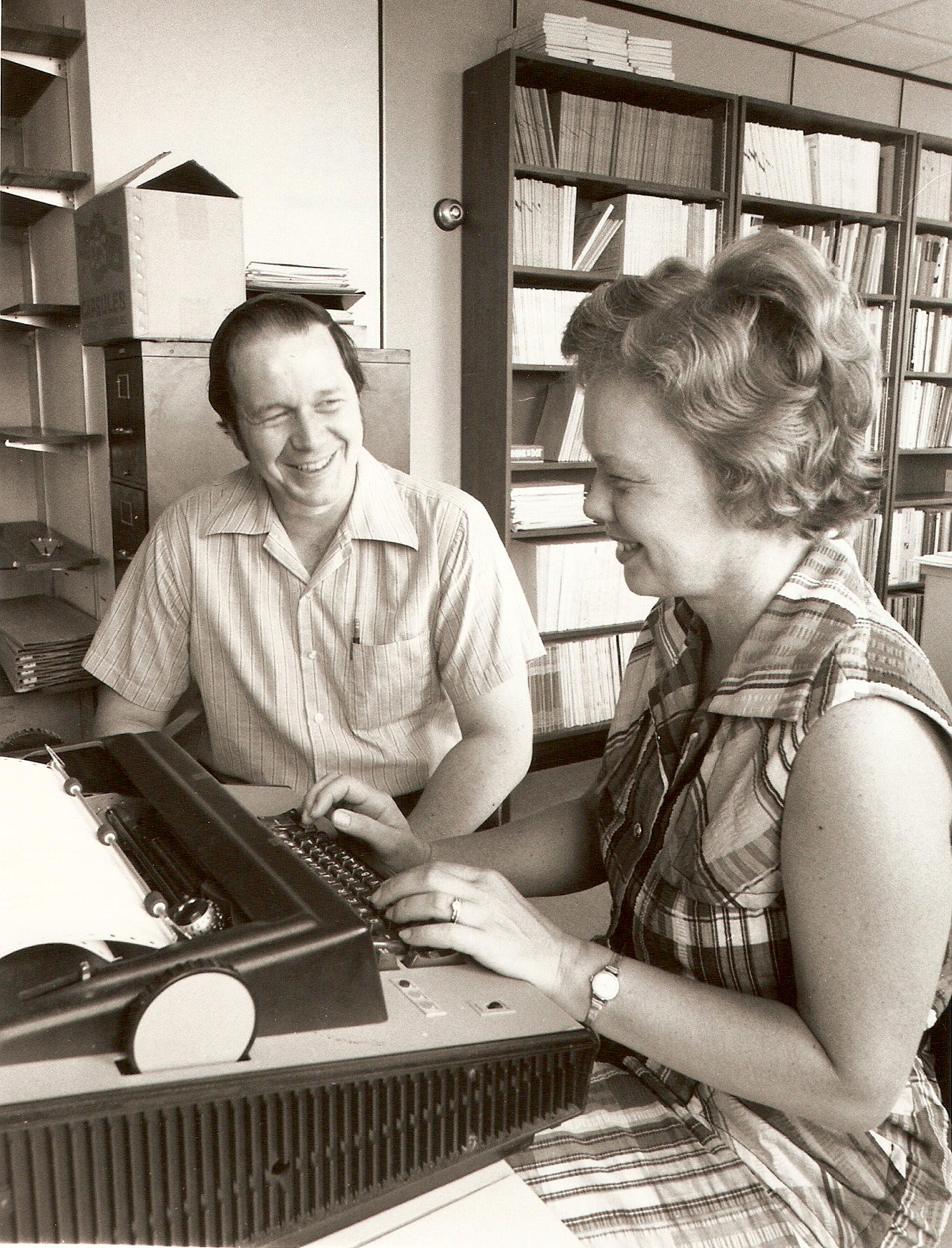 1973
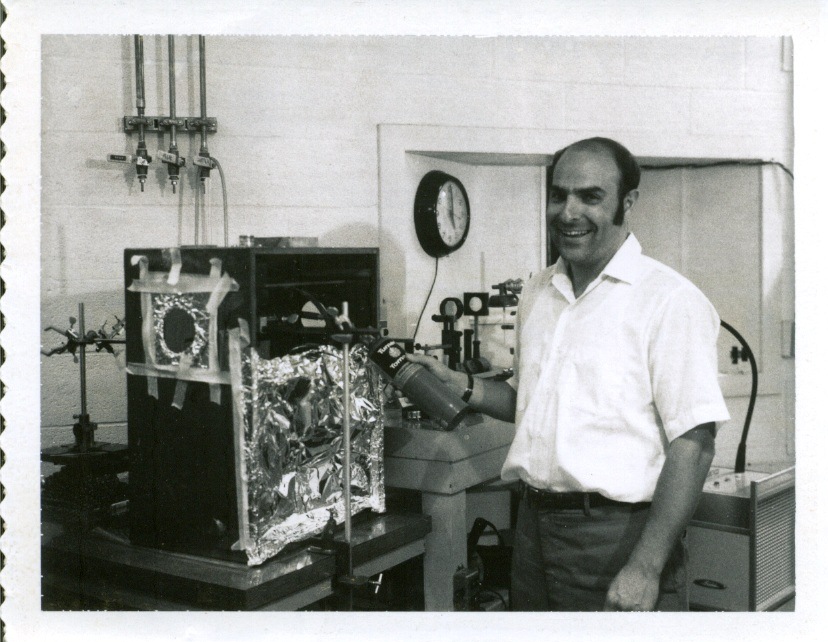 1972